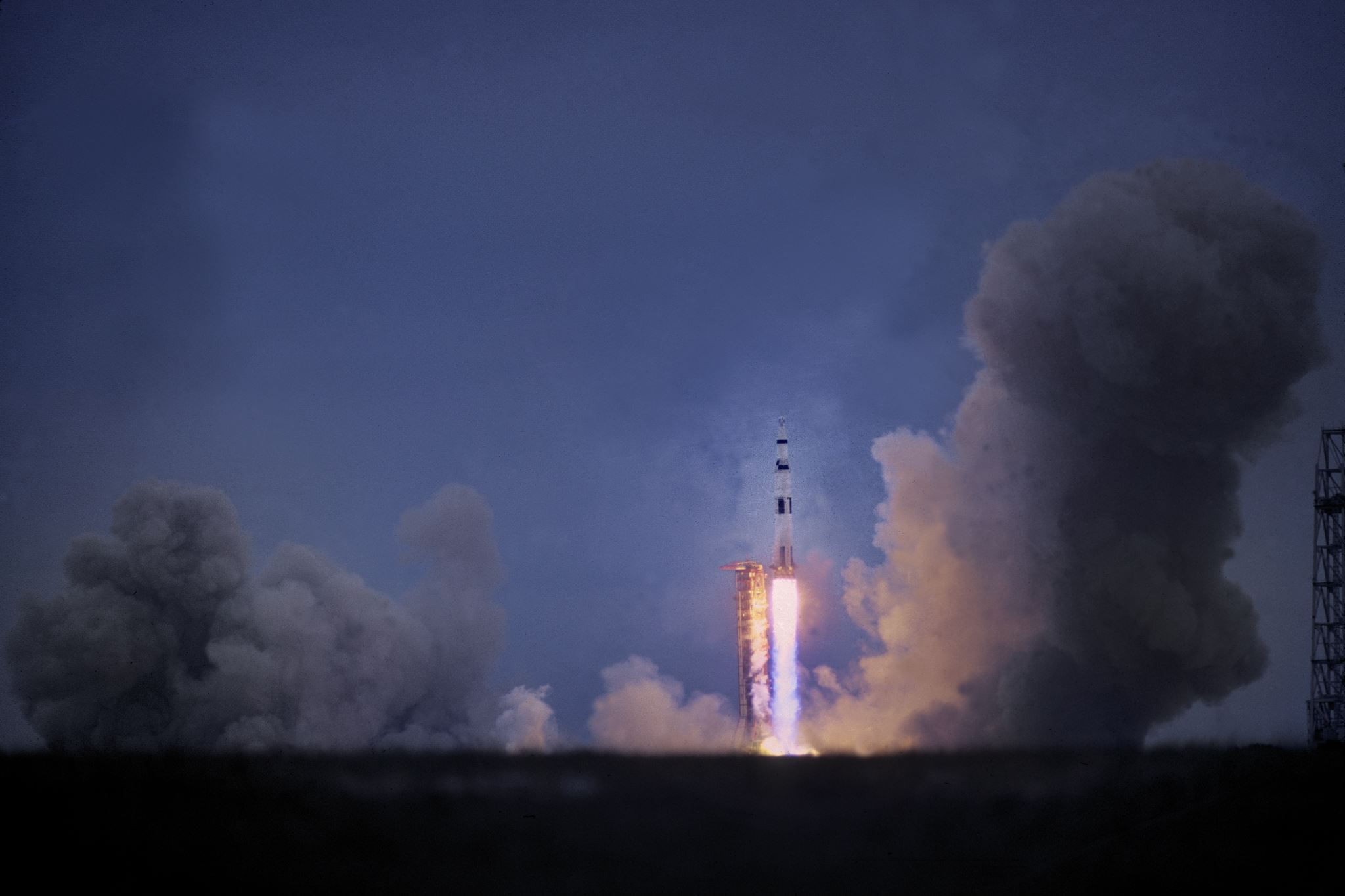 Mission To Mars
By: erick chavez, alex mondragon, larry perez, Juan Quechol
On Mars
The conditions on mars is terrible due to the fact that there is radiation swarming the planet causing perchlorate to be surrounding the planet.
TheMission
A mission was chosen to ascend to mars in order to figure out if the red planet is habitable. We were assigned to choose who will go to Mars. We have determined the following people to be on the mission. Let the odds be ever in their favor.
Click to add text
Crew Name: Crew Test Beta
Miles Bernard
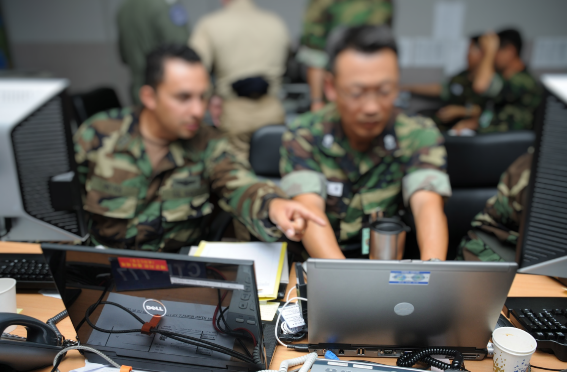 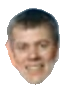 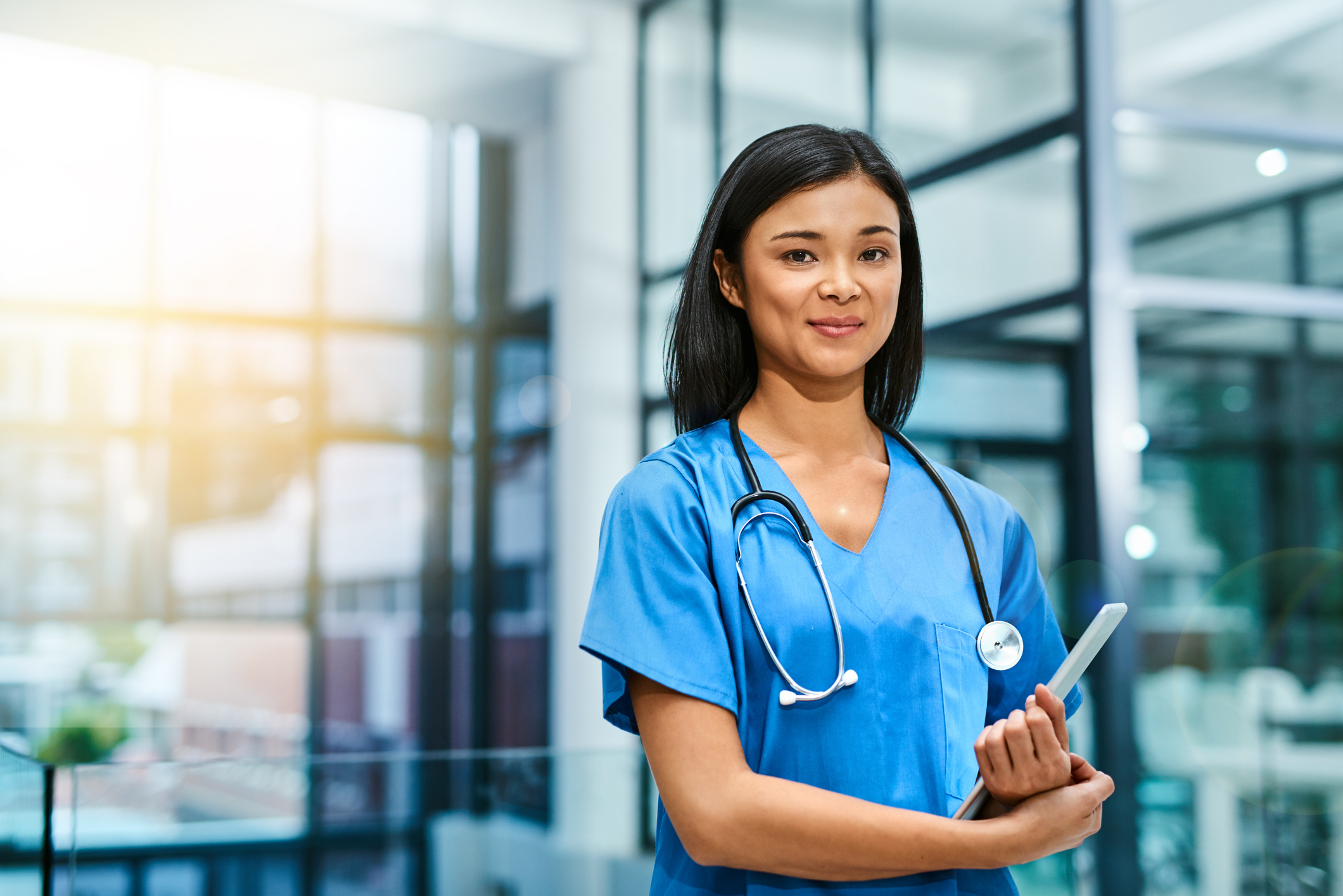 Sophia Lawrence
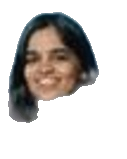 A doctor that could help the team when injured or burned by the sun. She could help with the moral of the team.
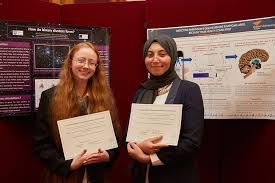 Rebecca Johnson
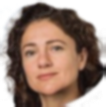 Has a PHD in computer science so could help protect them from radiation.
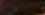 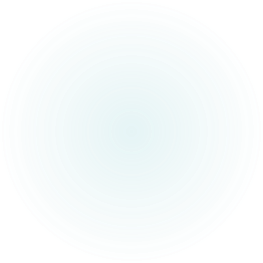 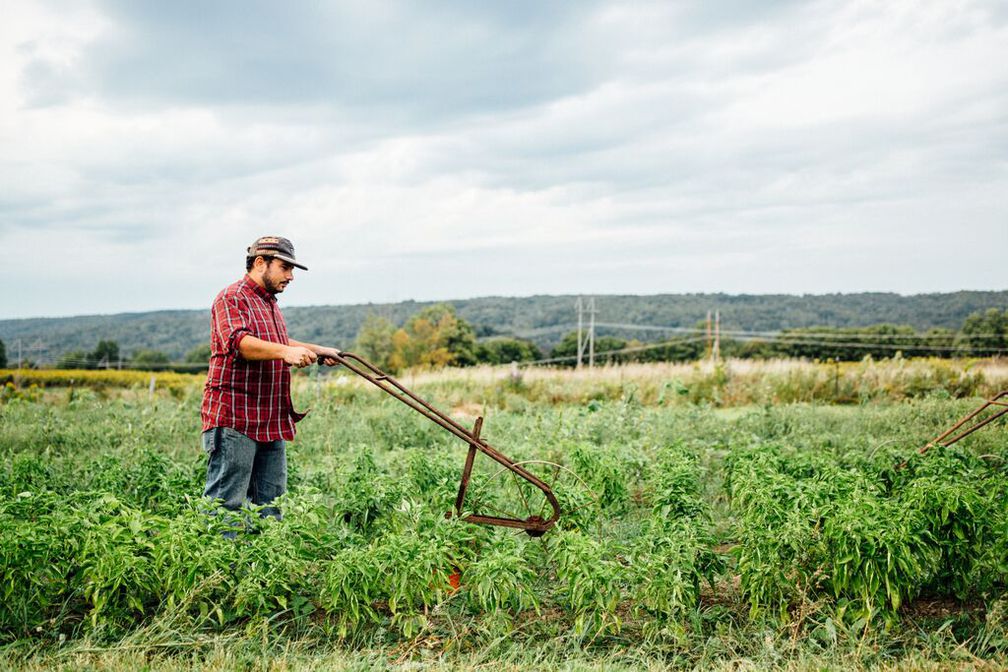 John Anderson
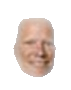 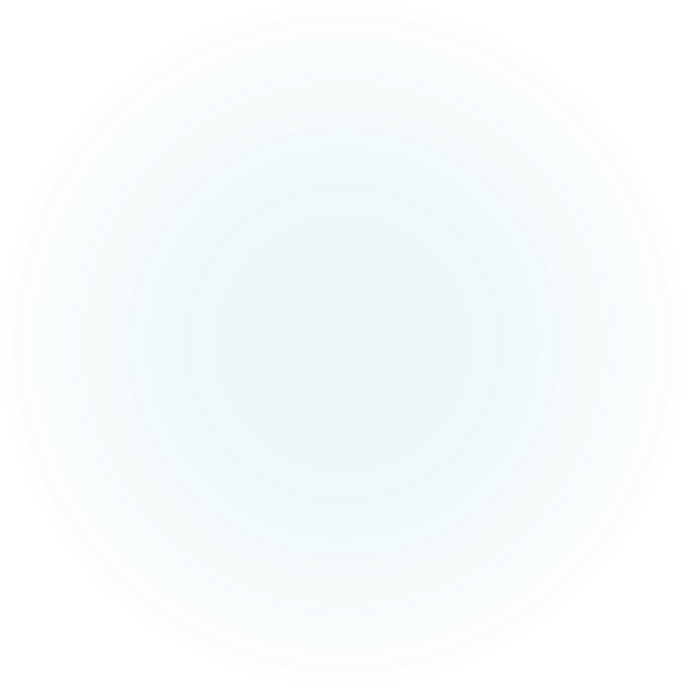 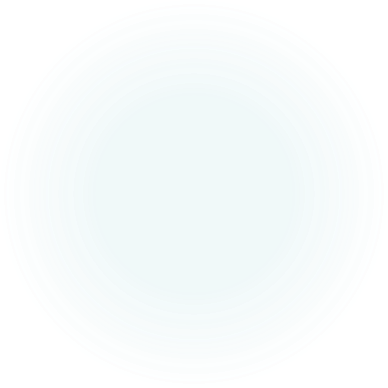 He could try to farm on mars with his 15-year experience.
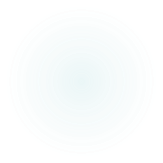 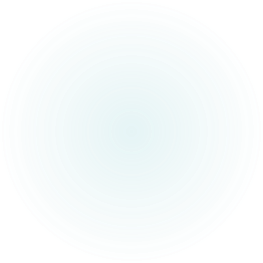 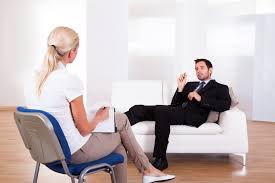 Brenda Davis
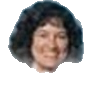 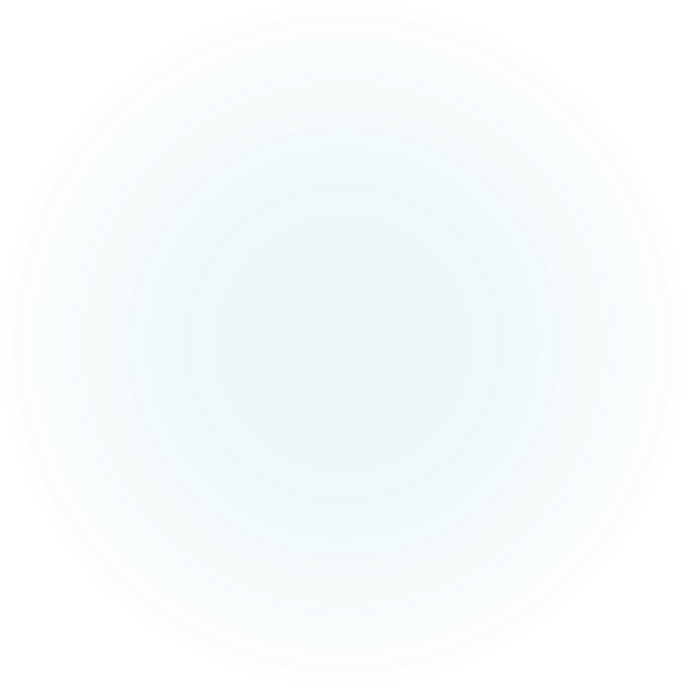 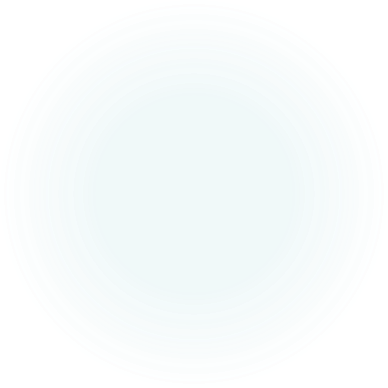 Brenda Davis is a stress coach that can help people stay calm on the rocket ship and on mars.
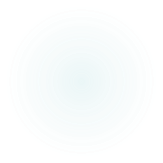 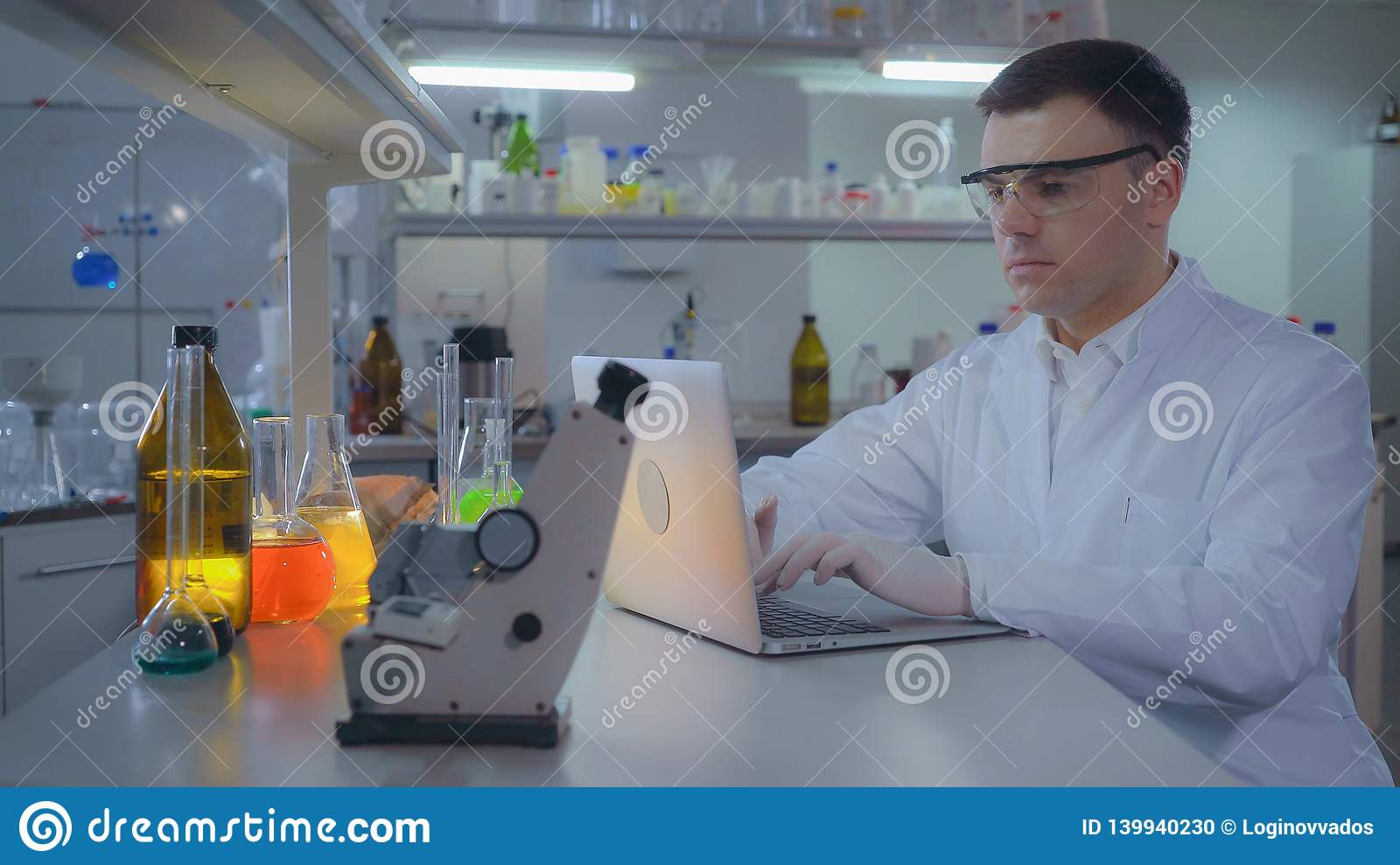 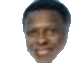 David Greenbow
David is a chemist who can find a way to take the radiation out of perchlorate
Michael Hanson
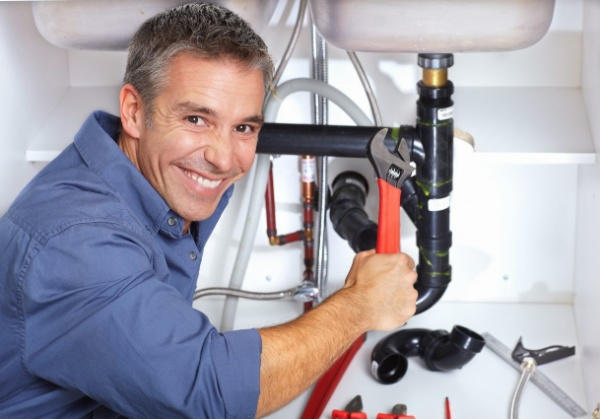 He is a plumber so he can help with piping on the ship and on Mars.
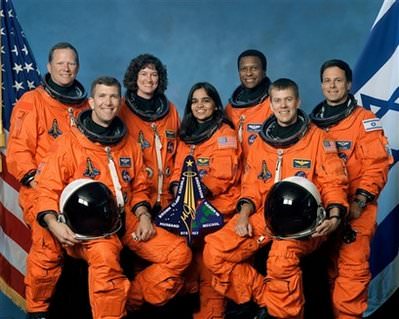 The Crew Test Beta Before The Take Off
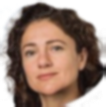